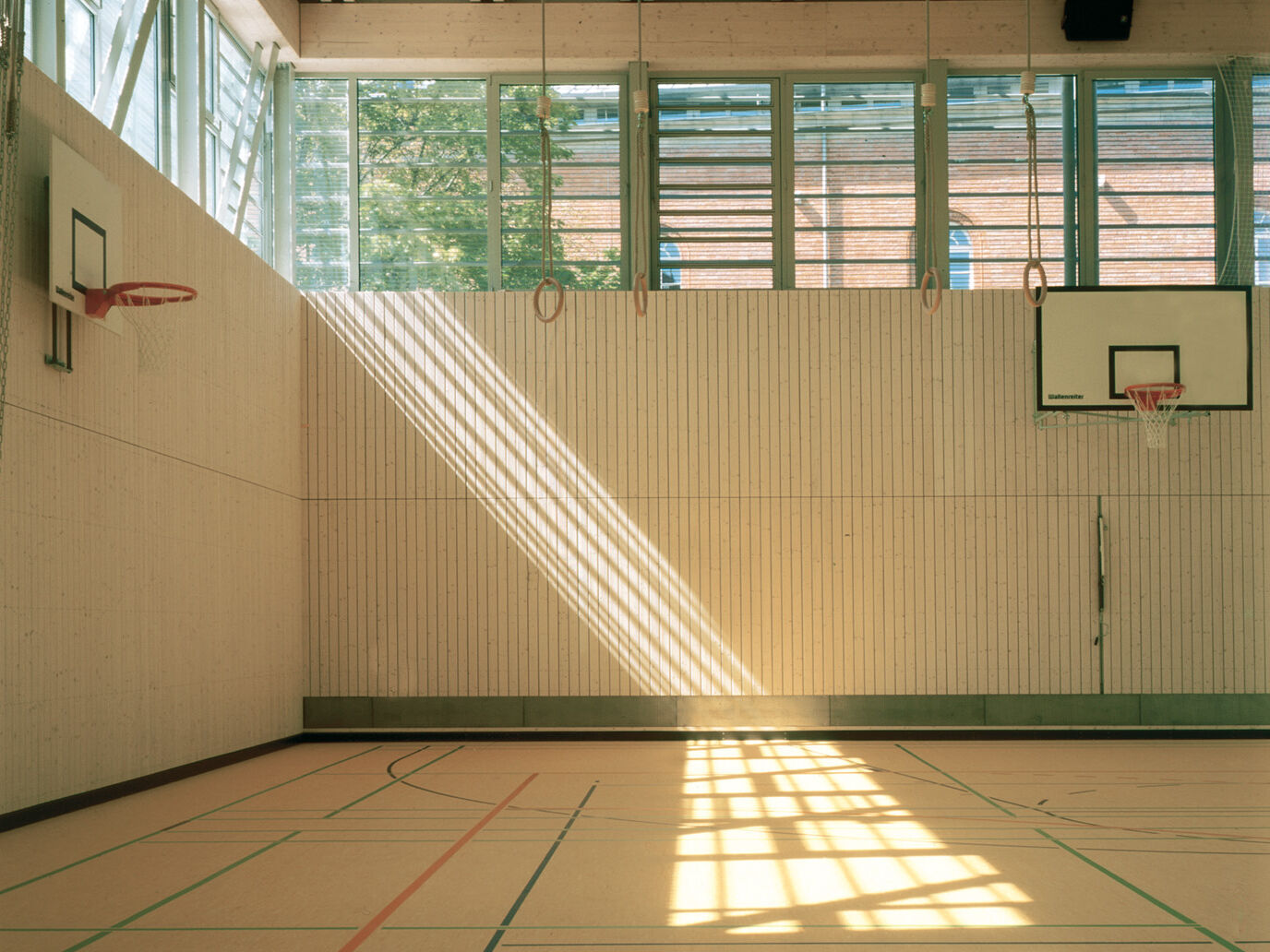 Turnhallen Donnerstag
Wann:	 Jeden Donnerstag,
		13:15- 13:50

Wo: 		untere Holbein Turnhalle